Антропоморфні демонологічні персонажі
Лекція 4
план
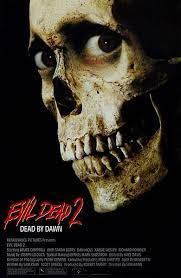 Відьма
Некродемономени



Фото з інтернету
демонологічні назви, що функціонують у сучасній українській мові:
1)	назви	антропоморфних	демонологічних	персонажів	(баба	яга, відьма, мавка, русалка, яритниця);
2)	назви зооморфних демонологічних персонажів (василіск, змій);
3)	назви антропозооморфних демонологічних персонажів (біс, чорт).
Спираючись на семантико-логічний критерій, можна вичленувати в тематичних групах дрібніші структурні одиниці – лексико-семантичні групи, а в межах останніх – підгрупи (далі ПГ)
Відьма
За віруваннями українців, люди, які перебувають у контакті з нечистою силою, сприймаються вороже за життя й після смерті. До персонажного складу, що співвідноситься з аналізованою групою слів, включаємо 
також міфологічні образи людей, які мають надприродні 
здібності (зурочливий погляд, здатні ворожити, лікувати, 
знімати уроки тощо) 
[див. Виноградова Л. Славянская народная демонология: 
проблемы сравнительного изучения. http:
//www. ruthenia. ru/ folklore].
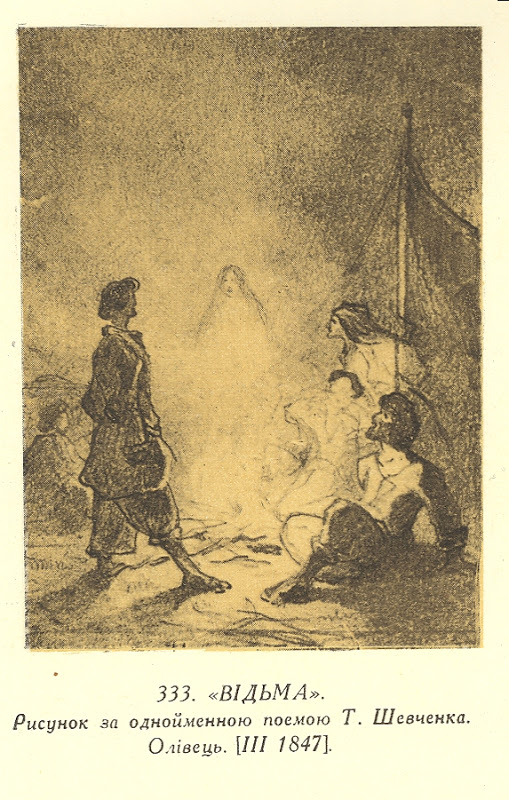 ЛСГ “Відьма” включає демономени чоловічого та жіночого роду, значення яких різняться компонентом ‘характер магічної дії, що впливає на людей та їхнє життя’.
У середні віки склалося уявлення про “чорних” відьом, які творили тільки зло; “сірих”, які можуть робити і добре й лихе, та “білих”, що допомагають людям [Релігієзнавчий словник: 61].
На основі зібраного матеріалу в ЛСГ “Відьма” умовно можна виділити такі підгрупи:
 
1.	Номени людей, що чинять тільки зло.
2.	Номени людей, які можуть і відганяти злих духів, і лиходіяти.
3.	Номени  людей, які магічними діями лікують.
4.	Номени  людей, що передбачають майбутнє.
Чітких меж між підгрупами немає, оскільки, згідно з народними уявленнями, протиставляються, тобто становлять семантичну опозицію, лексеми відьма – ‘жінка, що чинить тільки зло’ і знахарка – ‘людина, добре обізнана з народними методами та засобами лікування’. Проте й вони  можуть втрачати опозиційність через наявність назв знахарка-повитуха, баба-бранка у значенні – ‘жінка, що вміла відбирати молоко в породіллі’ (Словесна магія українців).
1.	Номени людей, що чинять тільки зло.
ДОМІНАНТОЮ Є СЛОВО «ВІДЬМА»
Лексема відьма (Гр І 235; ЕСУМ І 396; СУМ І 666; Хобзей 57) – ‘жінка, яка знається з нечистою силою, має надприродні здібності, завдає людям шкоди’, напр.: Заворожена!.. стривай же! – Шепче люта мати. – Треба трути роздобути, Треба йти шукати Стару відьму! (Шевченко І 172). В етнографічних та лексикографічних працях фіксуємо фонетичні варіанти – видьма (Б-Н 76; Іванов 438). У подільських говірках - вірма   
На українському мовному ґрунті зміст лексеми відьма доповнюється додатковим компонентом: 
‘нечепурна, розхристана (з розпатланим волоссям)’ (Лєснова 14), напр.: Ганна зустріла його зовсім гола,  з розпатланим волоссям. Він здивовано витріщився: – Ти схожа на відьму (Капранови soft 13);
 ‘сварлива, зла жінка’, напр.: Коли буду я навіть сивою, і життя моє піде мрякою, я для тебе буду красивою, а для когось, може, й ніякою. А для когось лихою, впертою, ще для когось відьмою, коброю (Костенко 195); 
‘стара, негарна баба’ (Аркушин І 64).
Відьма – демонологічна істота, що характеризується підвищеною сексуальною активністю, крайніми проявами статевого потягу [Чернявська 2003: 119]. Таке тлумачення лексеми вплинуло на узуальне функціонування цієї лексеми в значеннях ‘спокусниця’, напр.: Катерині байдуже було, що зробила б Люська з такою фігурою, проте потроху-потроху, як побачила Степана, вона вже знала собі ціну, вже не горбилася, а несла свої груди, як чортиця, і Степан їй так і сказав за першої ж зустрічі: “Ти відьма” (Шкляр 8); ‘розпусна жінка’, напр.: А відьми вони тепер усі в телевізорі, щовечора вигуцують, цицьки і зади нам, дурним, показують. Нащо теперечки ті Лисі гори здалися? (Дрозд. Убивство 142). Перенесення відбулося внаслідок традиційних народних уявлень про належну поведінку жінки. І в разі відхилення від усталених норм з погляду моралі та суспільної думки, жіноцтву надавалися негативні демонічні характеристики.




                                                                                                            Фото наліпки з епіцентру
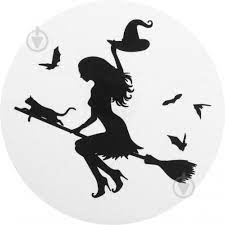 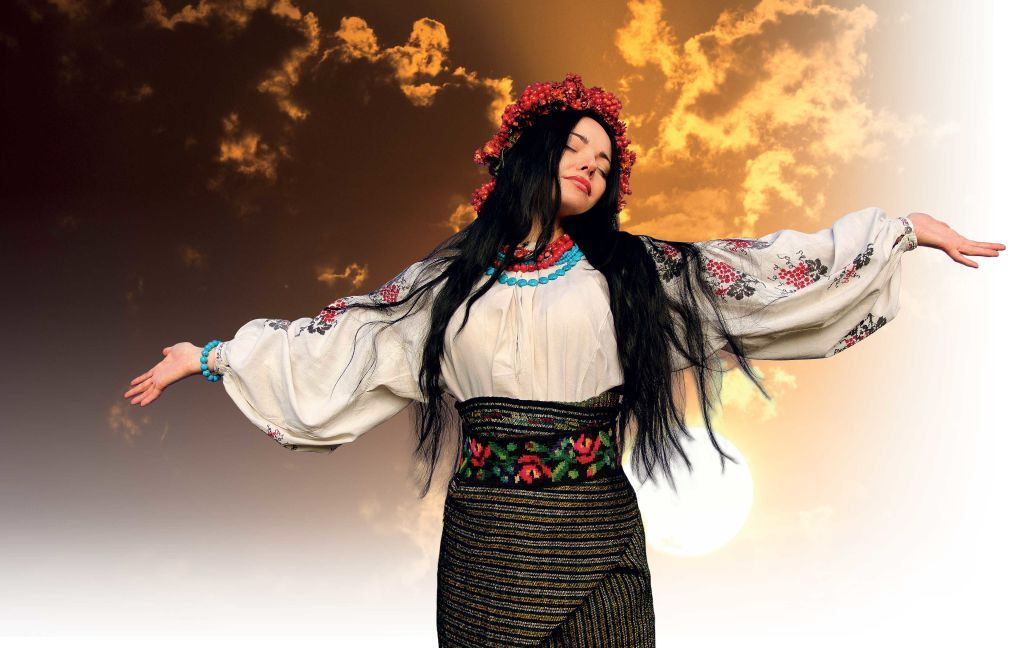 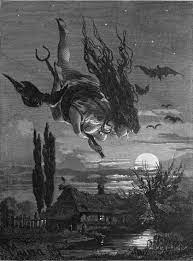 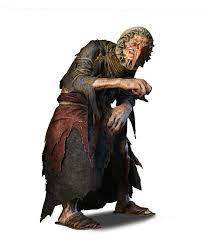 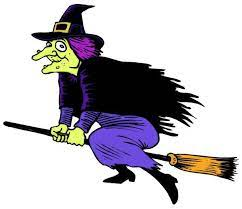 Оказіонально слово відьма вживається у значенні ‘вульгарна, дратівлива жінка’, напр.: “Бралась руками в боки: відьма, зечка-блатнячка, зроду не підозрювала себе такою” (Забужко). Пояснюємо це подібністю зовнішніх та внутрішніх характеристик.
У вербальних реалізаціях лексема відьма втрачає денотативні ознаки та стає частиною національного вияву інвективної стратегії, напр.: – О єхидна, о мегера! О породіння сатани ! Це не Венера, – це сам сатана в плахті! Побий тебе громокидач з Олімпу стрілами, з твоїми чорними бровами. Ой відьма ж! Певно, родима відьма! (Н-Л); Ну чого б оце вдові радіти, якби не теє... Свекруха в неї відьма, зміюка підколодна – всі знають (Логвин).
Демономен відьма реалізується в сатирично-гумористичних текстах, напр.: З декоративного каміна з’явився перед нею сам Куций – тепер уже Рудий Дідько – з букетом троянд в одній та пляшкою шампану в другій руці і, привітавши відьму із Новим роком, сказав, що на новій посаді йому належить мати радника, то він хотів би, щоб ним була вона (Перець, №1, 2003, с.4).
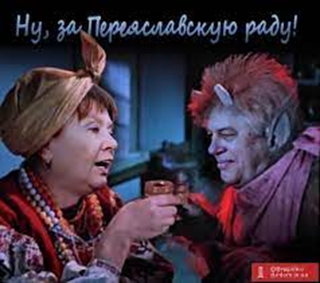 Слово відьма східнослов’янського, а можливо, 
і праслов’янського походження, але в інших мовах не збереглося; 
у польській, чеській та словацькій назва вважається запозиченням зі східнослов’янських мов (Хобзей 58); 
назва відьма пов’язана із псл.*vĕdĕ ‘я знаю’ (Ф І 258) та давньоруським вЂдь ‘знання, чари, чаклування’(ЕСУМ І 396). 
О.Брюкнер не виключав можливості виникнення лексеми на польському мовному ґрунті [Brückner 1957: 615]. Зважаючи на етимологію, погодимося з припущенням О.Ковальчука, що походження цього слова свідчить про існування особливої касти серед язичницьких волхвів жіночої статі, які виконували певні  ритуальні дії (напр., заклинання дощу) [Ковальчук 1994: 100]. Існує припущення, що нове значення цієї лексеми ‘жінка, яка магічними діями здоює корів’ занесли, мабуть, роми з Індії. У Західній Європі до цих ознак додалося розуміння чарівництва, що існувало там раніше [див. Вовк 1995: 180].
Трансформація поняття “відьма” у світогляді українців (від поважної особи до “нечистої сили”) відбулася внаслідок дії екстралінгвальних факторів – впливу християнства (негативного значення надали відьмі християнські уявлення про жінку як джерело гріха, а також боротьба християнства з язичництвом, єресями), нашарування інших світоглядних позицій (вплив індійської культури тощо).
У війні росії з Україною відомий вислів «конотопська відьма»
Нагадаємо, 2 березня у місті Конотоп, що на Сумщині, заїхала техніка російських окупантів. Місцеві жителі почали лякати військових РФ “конотопськими відьмами”. Розмову вдалось зафільмувати. На відео, що почало поширюватися у соцмережах можна побачити російський танк, який зупинили люди. 
Місцеві жителі розмовляють з танкістом-окупантом 
і просять його повернутися додому. А одна жінка навіть пригрозила. 
“Ти взагалі знаєш, де опинився? Це Конотоп. Тут кожна друга жінка – відьма. 
У тебе х** завтра стояти не буде”, – сказала жителька окупанту - https://www.youtube.com/watch?v=Tb0wKy9mgG8.
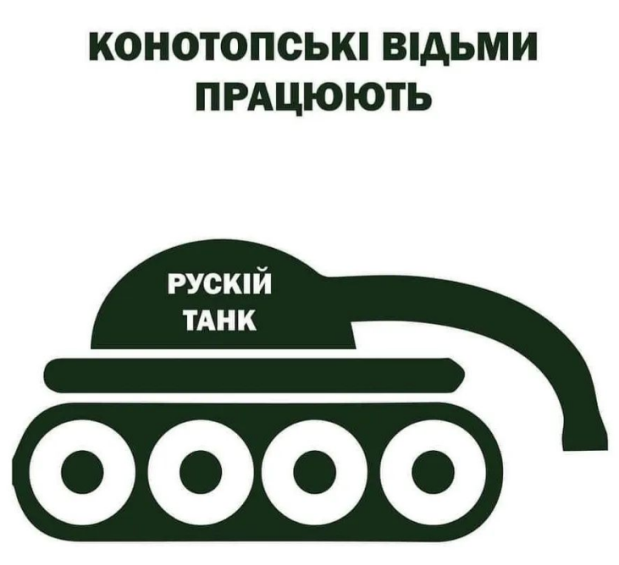 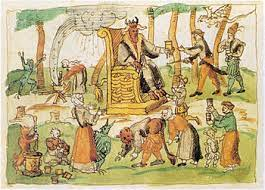 Лексема відьма у своїх реалізаціях на обтяжується атрибутами-кваліфікаторами. Найтиповіші з  них класифікуються:
•	за віковими характеристиками: молоденька, стара, юна, 

напр.: Я, знаєш, казав не про таку відьму, що ото страшна, з гачкуватим носом, верхи на мітлі їздить. А про молоденьку відьмочку, що кого хоч зі світу зведе очима своїми (Шкляр 9); Ой ти, бабо, ой ти, стара відьмо, запрягаймо й їдьмо за границю по пшеницю, а поки ще видно (Леся Українка ІХ 102); На ось карти. Гадай на долю! Юна відьмо, кажи, кажи! Кров на шпазі і два пістолі. Від життя сховаюсь в душі (Павлюк 48);
•	за характером набутих знань: родима, вчена, навчена, природна, роблена, напр.: Гірша відьма вчена, як родима (Номис №231); Відьми бувають природні і навчені. Ну нехай навчених відьом було значно менше, бо жінки боялися КПРС і не вчилися на відьом (Кононенко. Зрада 25); Чинили це переважно “роблені” або “навчені” відьми, себто ті, що добровільно зголосилися стати відьмаками – “продати нечистому душу” (Скуратівський 169-170);
•	за місцем проживання: лісна, сільська, напр.: Побачили страшну хатку, в якій, певне, ніхто не жив, бо жити там могла тільки якась лісова відьма, але на тій хатині висів новий вуличний номер “Стара Поляна 48” (Кононенко. Ностальгія 2 85); Наші сільські відьомки замовляють мазь аж у Бельгії, їздить до нас щоліта жінка, у війну вийшла заміж за бельгійця (Дрозд. Убивство 139);
•	за оцінними характеристиками дій: біла, чорна, розумна, напр.: Відьма розумна, тота, що немає за зле на нїкого. – Йик иде жинков у хату або межи худобу, каже: Тну тай не дітну! – тогди нїчого злого не стане си (Шухевич V 204) (цит. за Хобзей 60); Якщо вже ти повірив пересудам людським, що Таська – відьма, то я тоді скажу таке: є відьми білі, є відьми чорні. Відьми білі бажають людям добра і з усіх сил намагаються не робити людям зла (Дрозд. Убивство 132). Назва біла відьма є антонімом до чорна відьма і просто відьма;
•	за зв’язком з нечистою силою: бісова, гаспидська, чортова, напр.: Катерина аж руки цілує в бісової відьми (Гоголь 24); От він настромив на махові вила чоботи та так їй і віддав, щоб і не доторкнутися до гаспидської відьми (там само, 25); Їхалисьмо в Люботин битися з драконом. Нас перестріла якась чортова відьма і показала не ту дорогу (Винничук 319).
за характером виконуваних дій: віддойниця, вітрениця, збудь-вік, чередільниця.
Перша підгрупа “Номени людей, що чинять тільки зло” включає такі лексеми:
бабиця, бісова баба, босорканя, віддойниця, вітрениця, волоцюга, вража баба, гнилозубиця, збудь-вік, лиходільниця, непевна, обавниця, нечисть, лиха личина, очвара, поганка, погань, потворниця, ропавка, ириця, охвара, чередільниця, яга, яритниця.
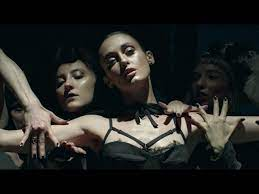 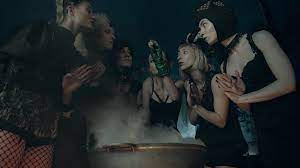 Демонологічний персонаж босорка (босорканя)
об’єднує ознаки дводушника, змори (функція давити, душити сплячих, пити їх кров) й богінки (функція підміни дітей) [Виноградова 2000: 236]. Назва запозичена з угорської   –     ‘відьма’, ‘дух померлих, примара’, можливо, споріднена з тюрк. basyrkan ‘нічний жах’ (ЕСУМ І 237; Ф І 251).
Етнографічні джерела засвідчують номен  босірка (Ковальчук  99) –‘найнижчий ступінь у класифікації відьом’, мотивація якого аналогічна до попередніх  лексем.  В  українських  говірках  (здебільшого  карпатських)  уназвах жіночого роду з коренем босор- переважає значення ‘чарівниця, ворожка’. У бойківських і гуцульських говірках значення дещо звужується до ‘жінка-відьма’, яка відбирає молоко в корів (Хобзей 47).
Поряд із демономенами жіночого роду існують іменники чоловічого роду з коренем босор-: босоркун, босорак, босор, босур, босоркош. На позначення і чоловіка, і жінки зафіксовано назву босорканя (там само). Демонолексема босоркун (Гр І 90; ЕСУМ І 73; СД ІІ 529) функціонує зі значенням ‘чоловік, який заподіює зло людині’, ‘той, хто вміє ворожити’, рідко – ‘чоловік, який відбирає молоко в корів’, ‘упир’. Назви, споріднені з босорка, босорканя, мають подібне походження (Alina Pash – пісня)
Лексеми яга (Гр ІV 535; СУМ ХІ 622), її варіанти язя (Ф ІV 542; Он ІІ 40; Іларіон 184), язібаба (Гр ІV 537; Ф ІV 542)
за М.Фасмером, – слова праслов’янського, можливо, індоєвропейського походження, болг. еза ‘мука, знущання’, серб. jеза ‘жах’, словен. jeza ‘гнів’, чеш. jezinka ‘лісова відьма, зла баба’, польськ. jаgа, edza ‘відьма, баба-яга’; лит. angis ‘гадина’ (Ф ІV 542). Проте єдиної думки щодо походження цього слова немає. І.Огієнко пов’язує цю назву зі словами баба (Огієнко І 109) – ‘у тюркських народів почесна назва кожного старшого віком’ та ага (там само, 32) – ‘старший брат, старший начальник’. Можна припустити, що під час татаро-монгольської навали так лякали малих дітей. Існує також думка, що яга – згрубіле від Яшка (Яша у слов’янських піснях – назва ящура, який давно жив на землі та зник, праотця всього живого, пор. пращур). Баба яга первісно – праматір, дуже давнє божество слов’янського пантеону; часом войовнича берегиня роду, традицій, дітей, збіжжя [Баженова 1993: 5].
Синоніми: 
баба скалозуба, йога, єгера, 
иджибаба, карга, шкиринда.
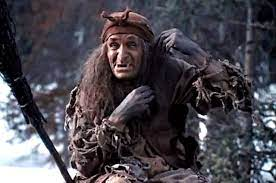